AI
Lecture 3
AI applications
Expert systems
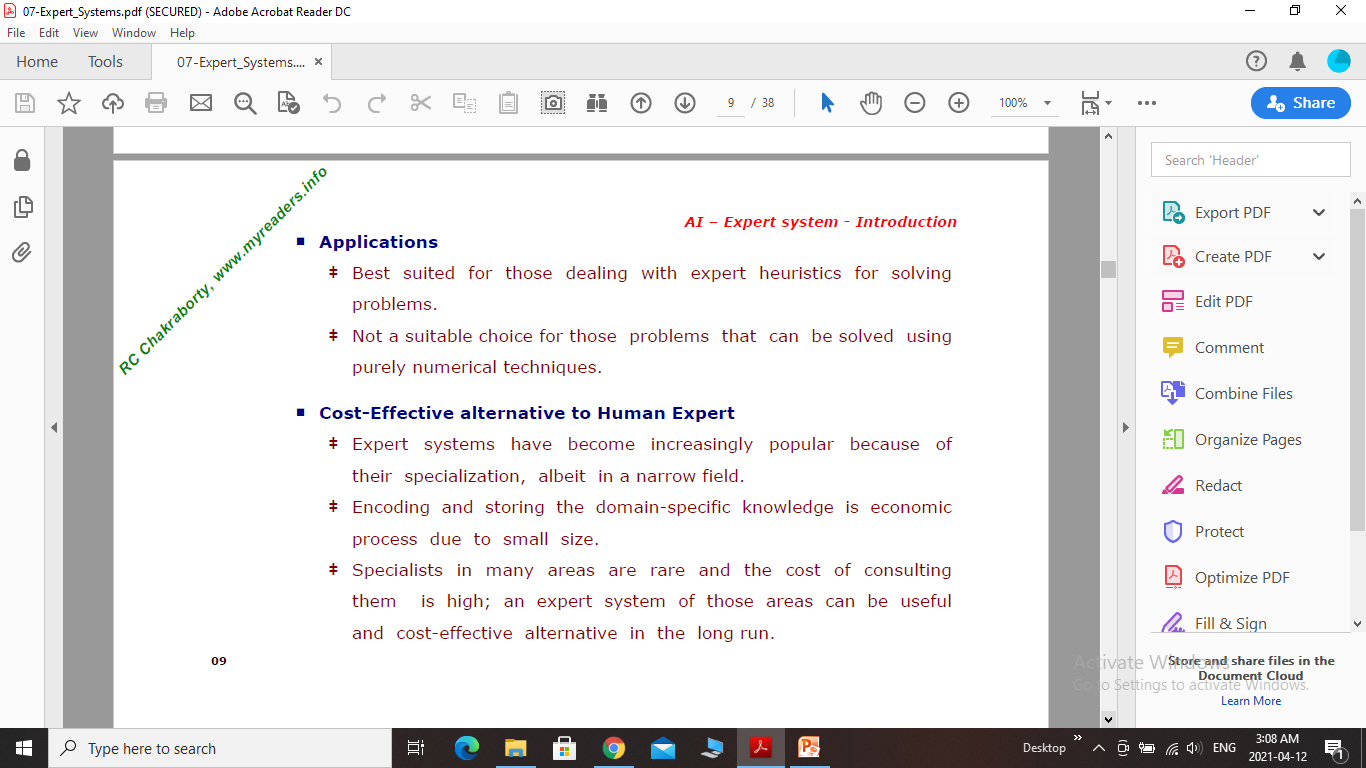